Поверхность нашего края
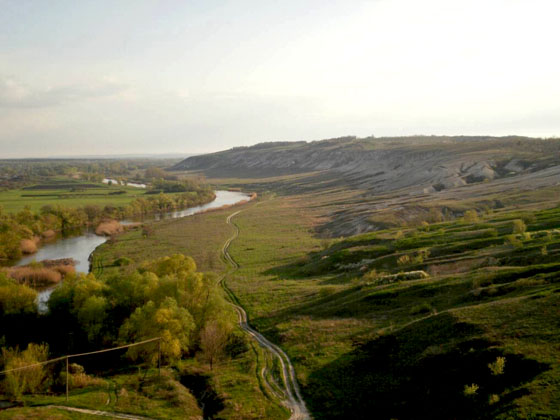 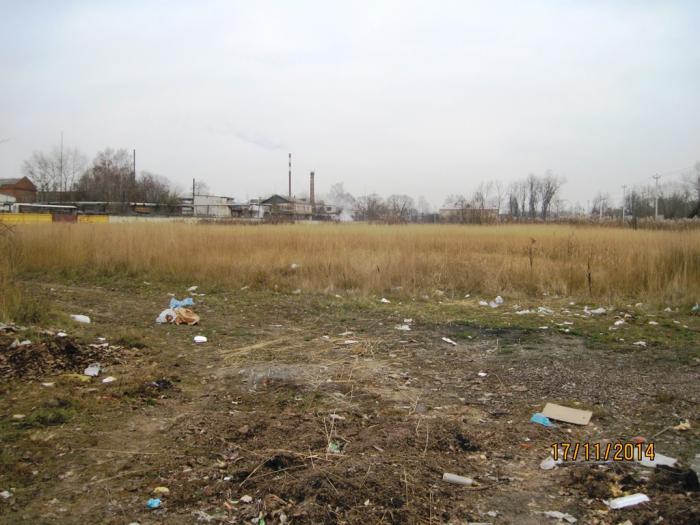 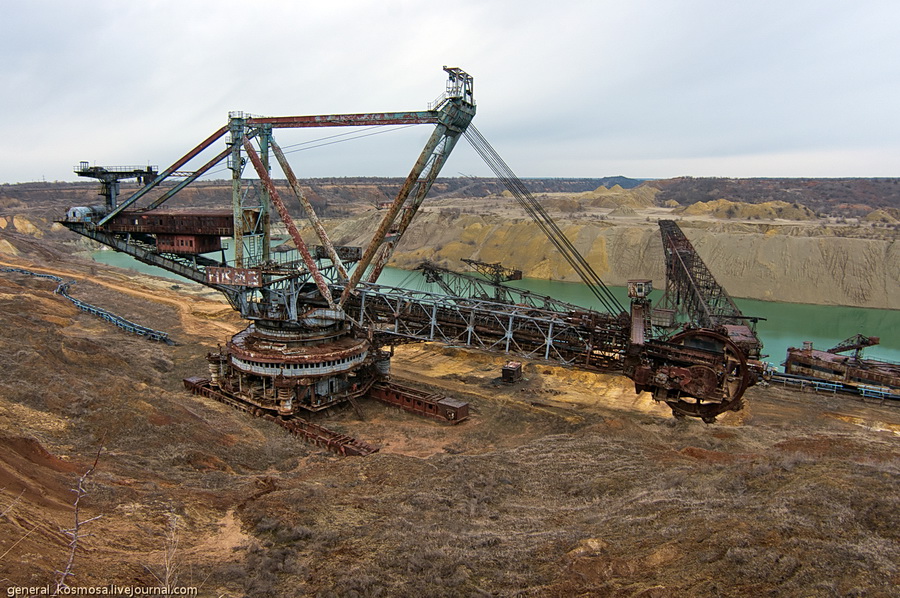 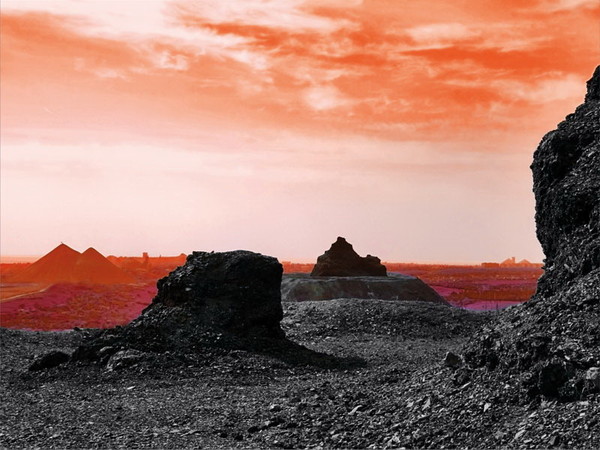 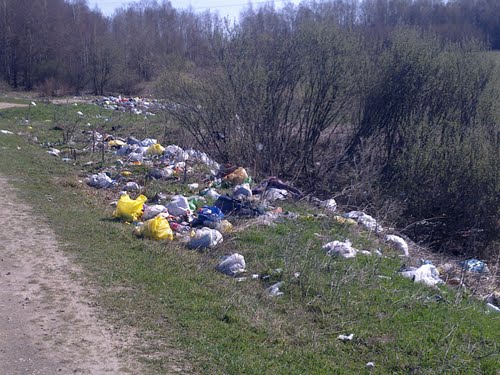 Формы земной поверхности
Овраги
Горы
Холмы
Равнины
холмистые       плоские
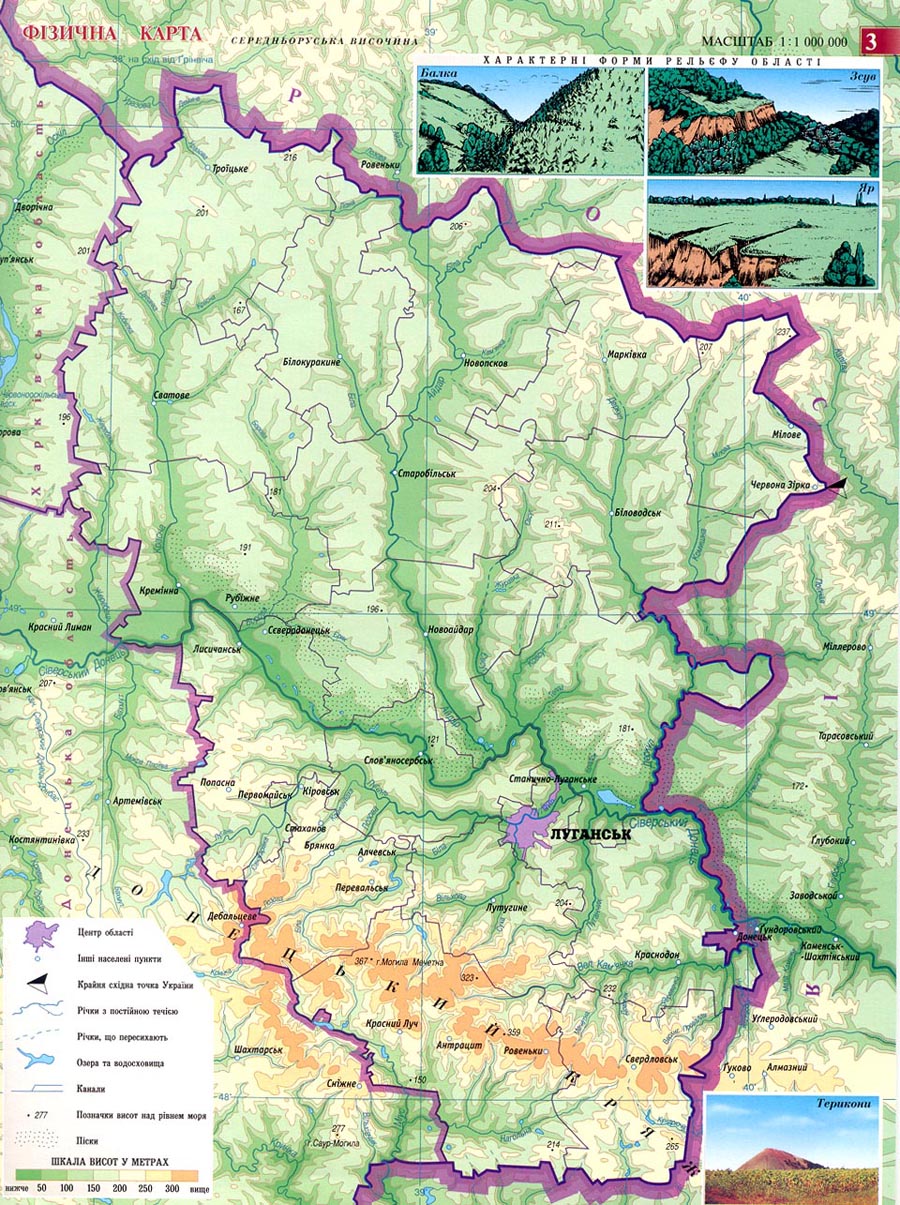 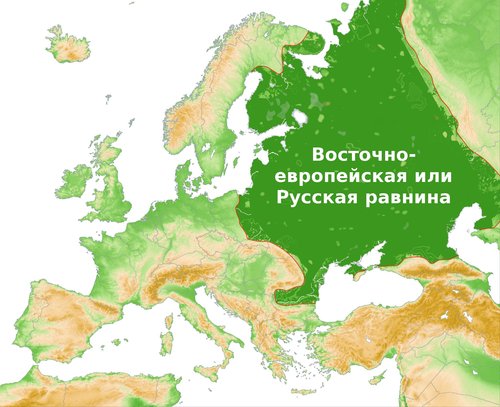 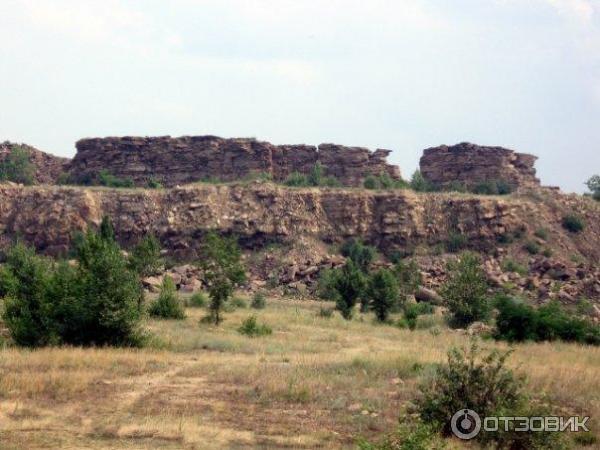 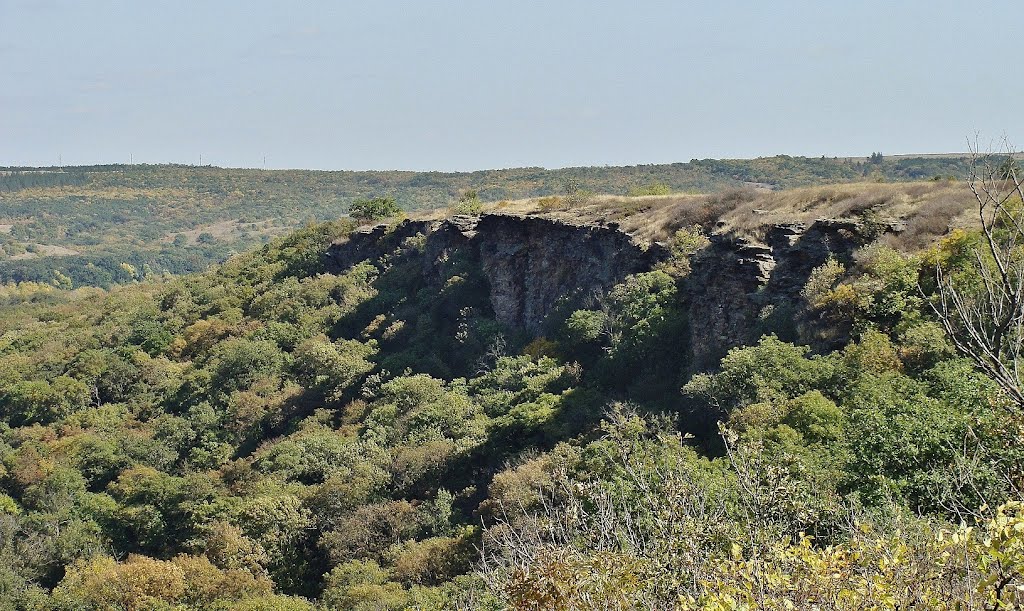 Донецкий кряж
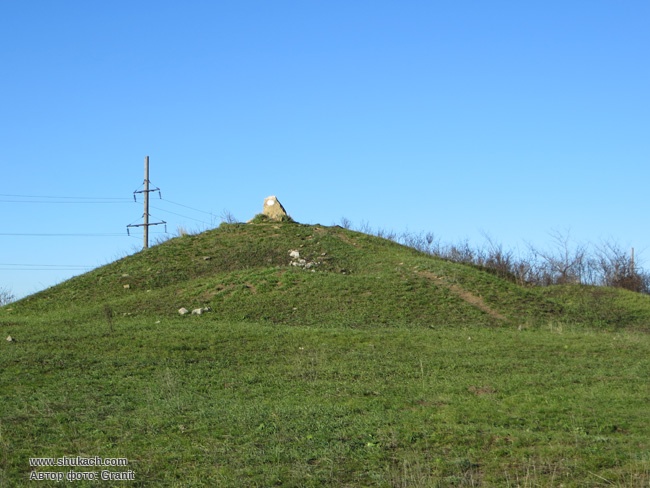 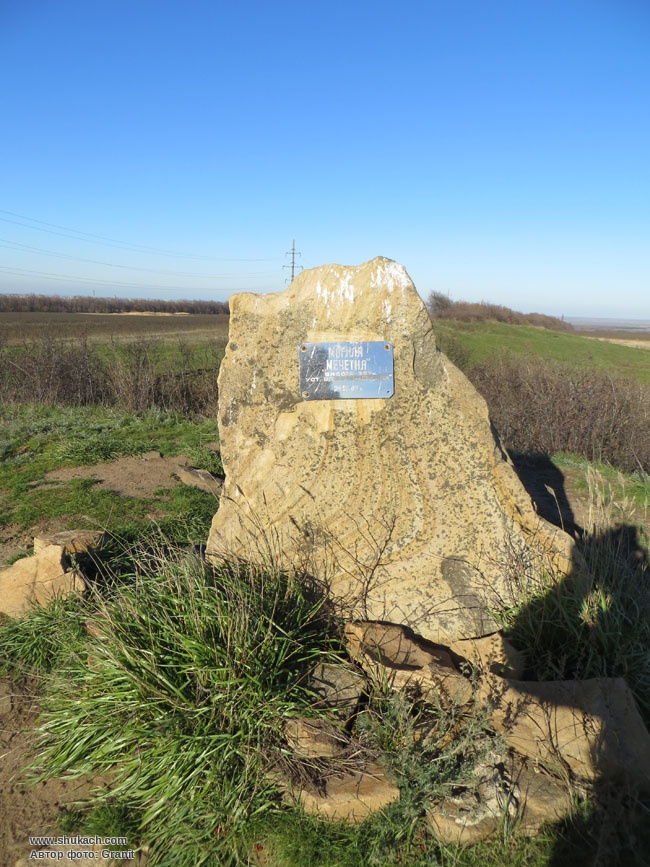 г. Могила Мечетная
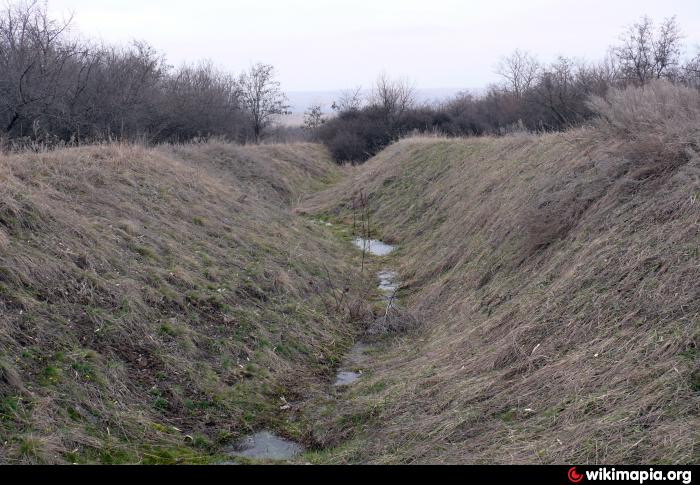 Балка Долгая
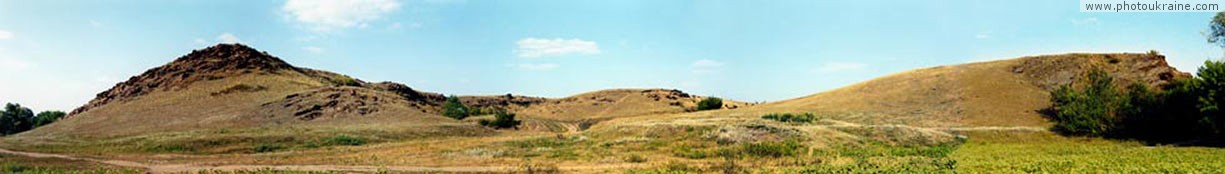 Балка Безымянная
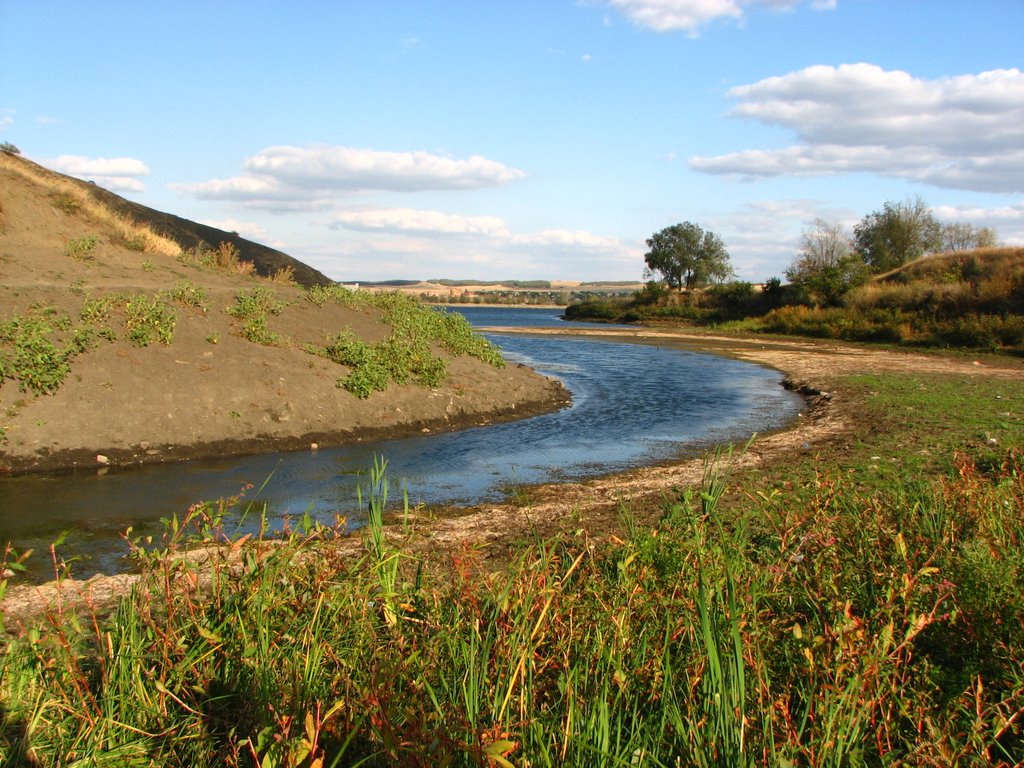 Кривой  Яр
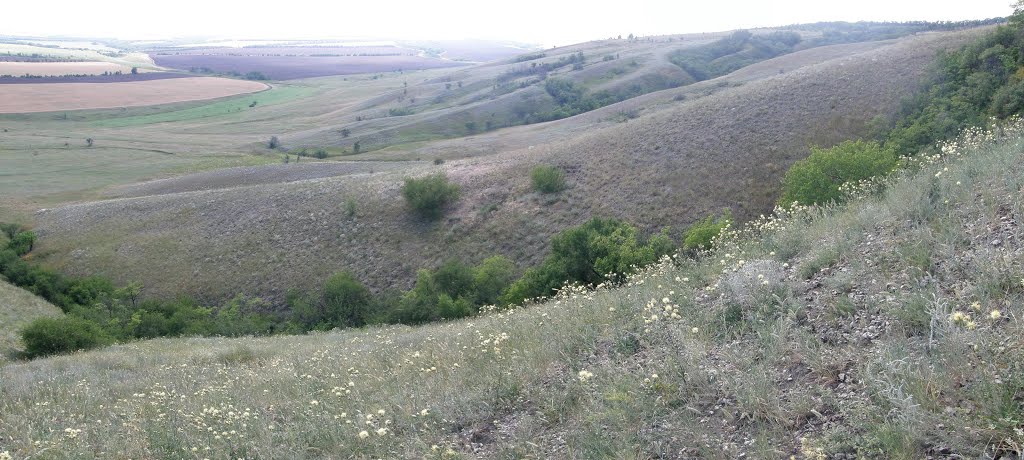 Балка Карагуз
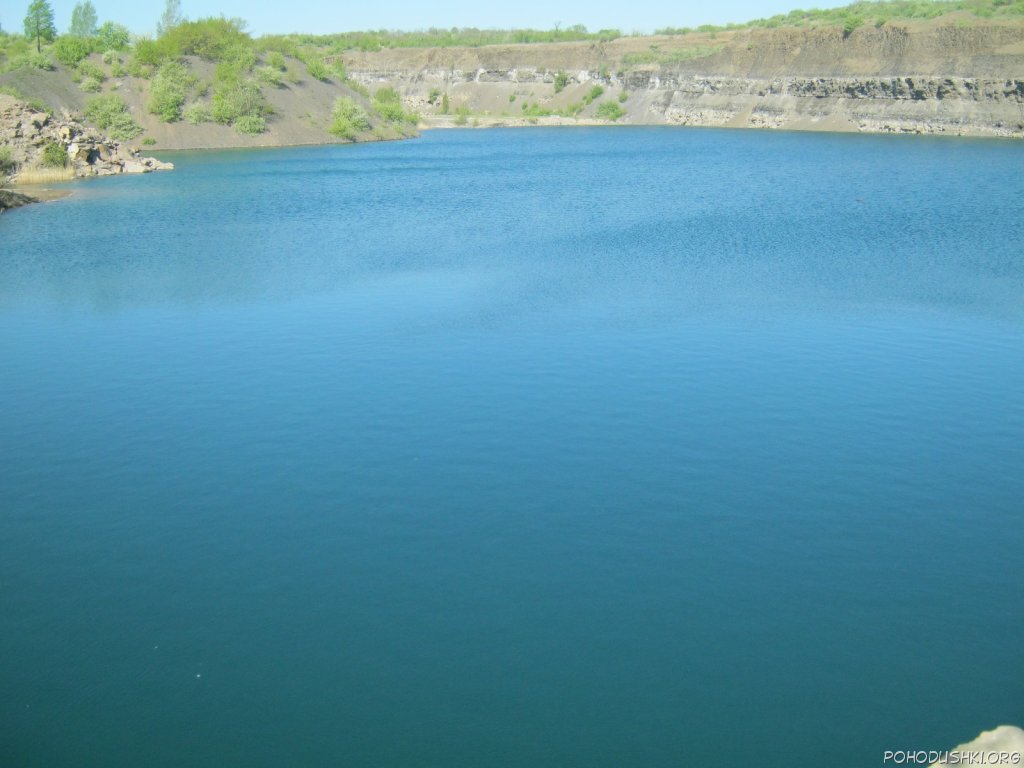 Георгиевский карьер
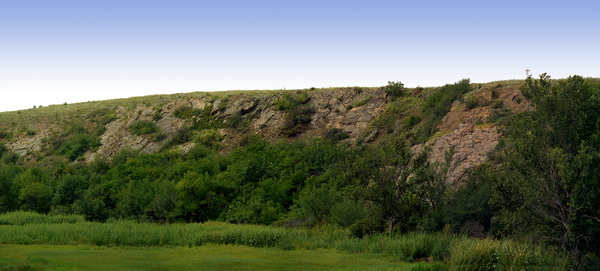 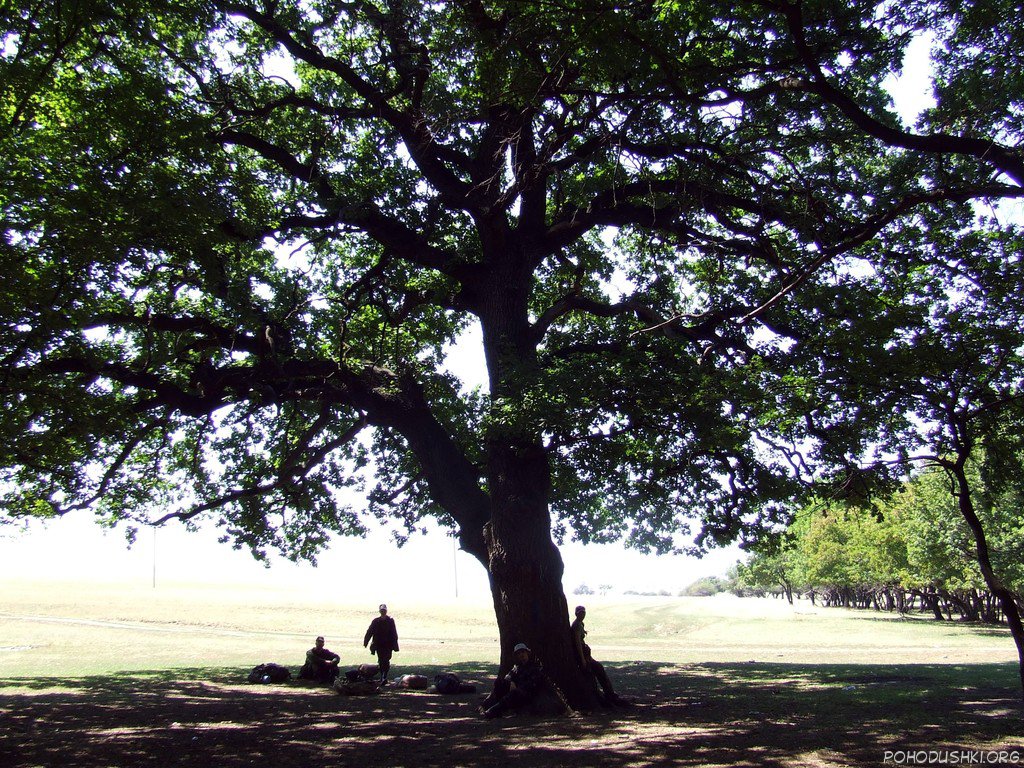 «Королевские скалы»
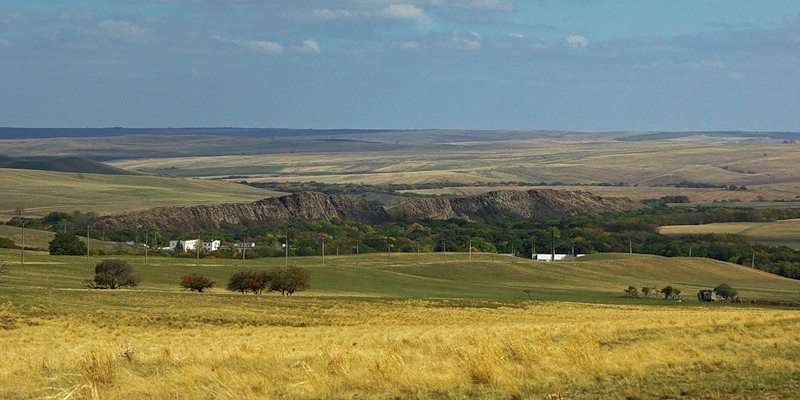 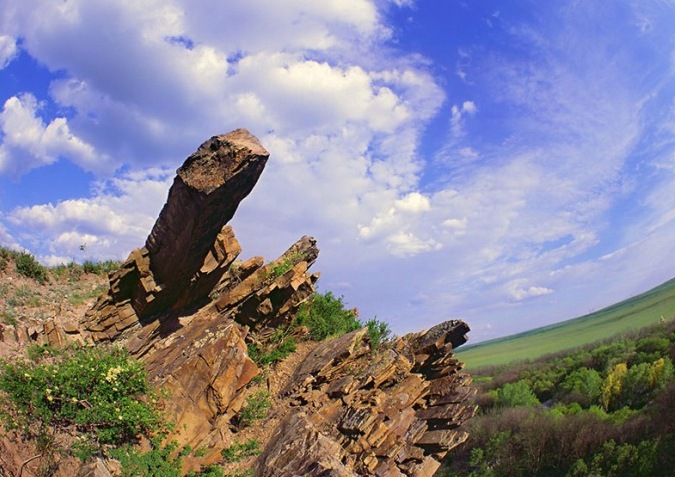 «Королевские скалы»
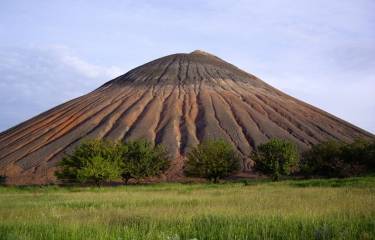 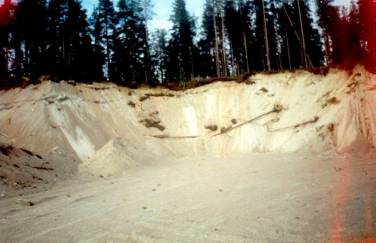 Боль природы
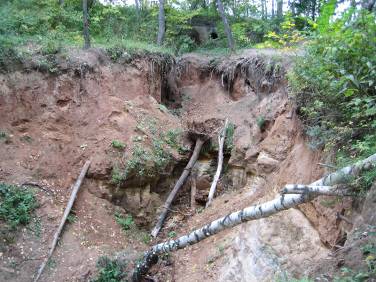 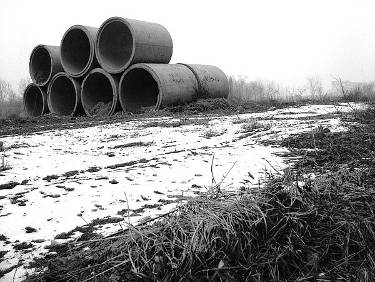 Овраг
Балка
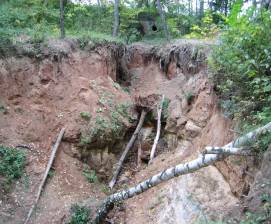 Пологие склоны, поросшие травой, кустарниками и деревьями
Крутые, осыпающиеся склоны
Работа в парах
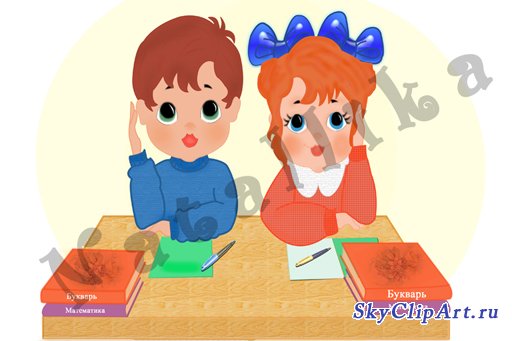 Углубления на 
поверхности 
земли
Крутые осыпающиеся склоны
Пологие склоны
Нет растений 
на склонах
Склоны покрыты 
растительностью
Образуется с 
маленькой рытвины
 на поверхности почвы
Образуется на
 месте оврага
Борьба с оврагами!
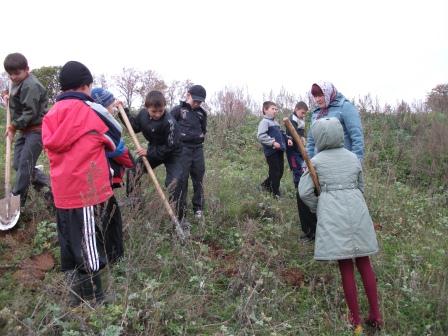 По краям и склонам оврага сажают деревья и кустарники.
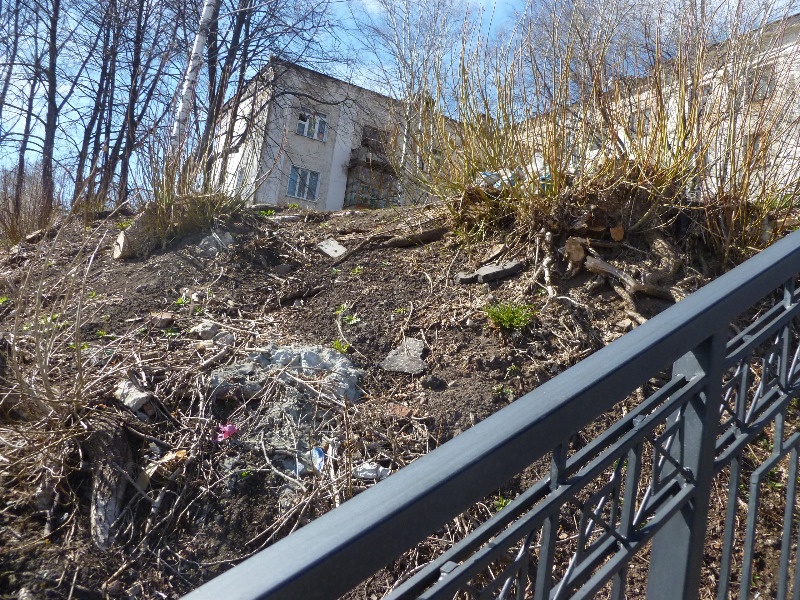 Маленькие рытвины
закапывают, сеют траву.
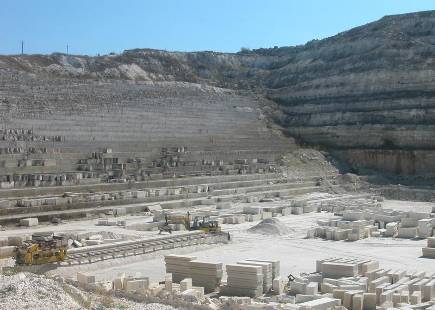 Карьер
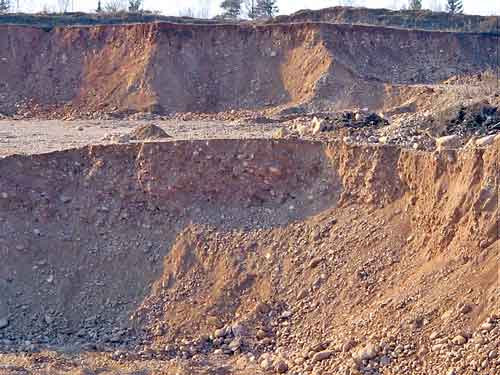 Терриконы
-
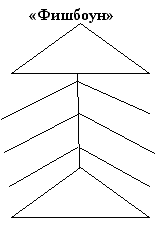 Образование карьеров, 
терриконов
Добыча полезных
 ископаемых
Свалки
Строительство домов , 
зданий
Уничтожение почвы, 
рытвины, 
овраги, балки
Распашка равнин
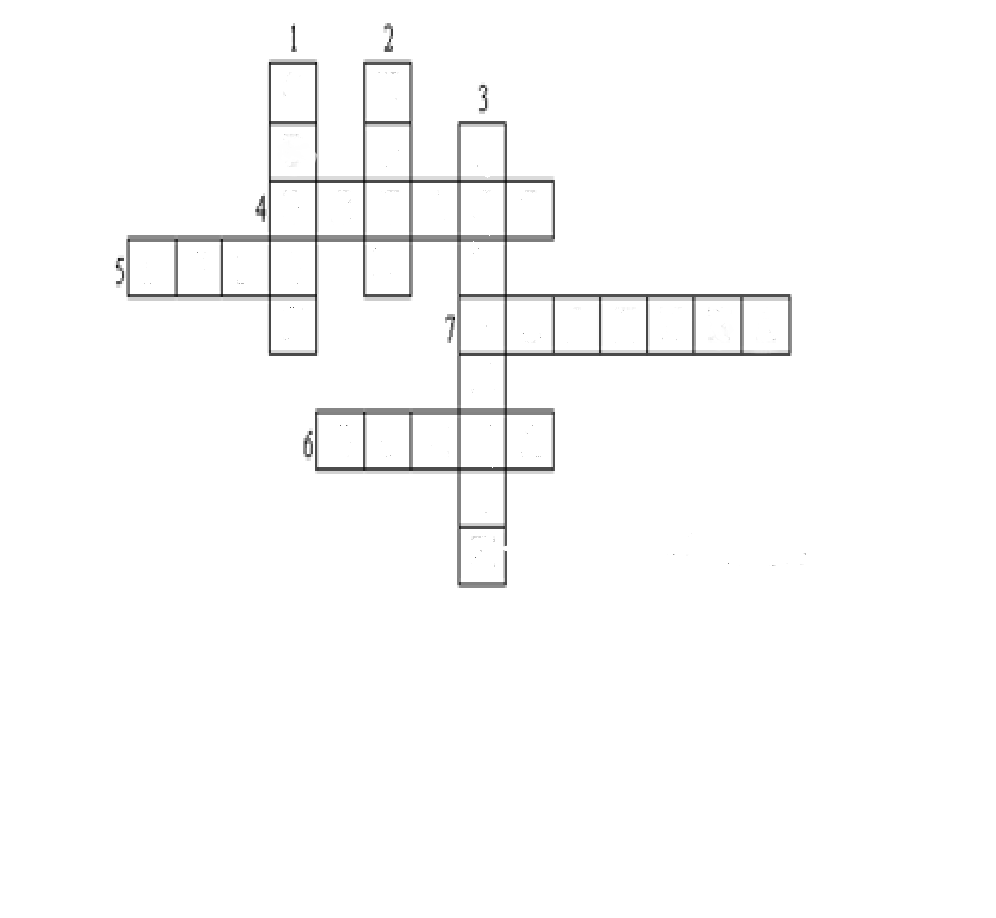 холм
овраг
террикон
е
ь
ф
г    о     р
а    в    н   и   н    а
б   а    л
а
Домашнее задание
Выучить на с.139-144 ответить на вопросы.
Выполнить: 1 ряд рисунок  или модель оврага,

            2 ряд рисунок  или модель балки,

             3 ряд рисунок  или модель холма .
МОЛОДЦЫ!